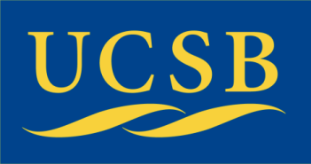 INTRODUCTION to audit and advisory services
University of California, Santa Barbara
Introductions
Ashley Andersen-Director
Antonio Manas-Melendez-Associate Director
Irene Carmargo-Senior Auditor
Vacant-Senior Auditor
Vacant-Staff Auditor
Vacant-Staff Auditor

Reporting Structure: The department reports administratively through the Assistant Chancellor, Chuck Haines, to the Chancellor, and functionally to the UC Senior Vice President and Chief Compliance and Audit Officer.
And…Oversight is provided by the UCSB Audit Committee.
2
What & Why
What is Audit & Advisory Services?
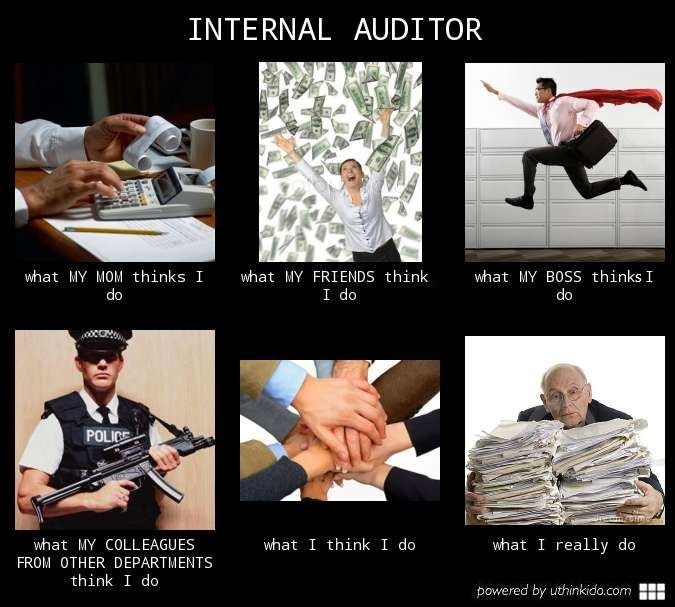 3
What & Why
And why do I need to know about it?
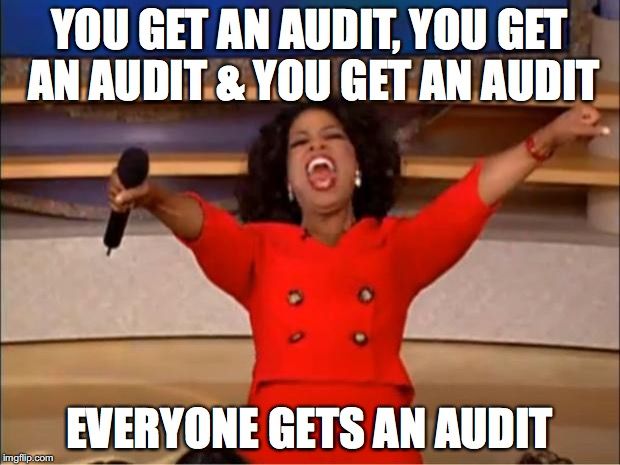 4
How is the audit plan determined?
Annual Risk Assessment
Conduct Interviews
Survey Stakeholders
Review Prior Audits
Review Compliance Requirements
Review Whistleblower Reports

Results are included in a risk assessment methodology prescribed by UCOP and augmented to address local needs and risks.
5
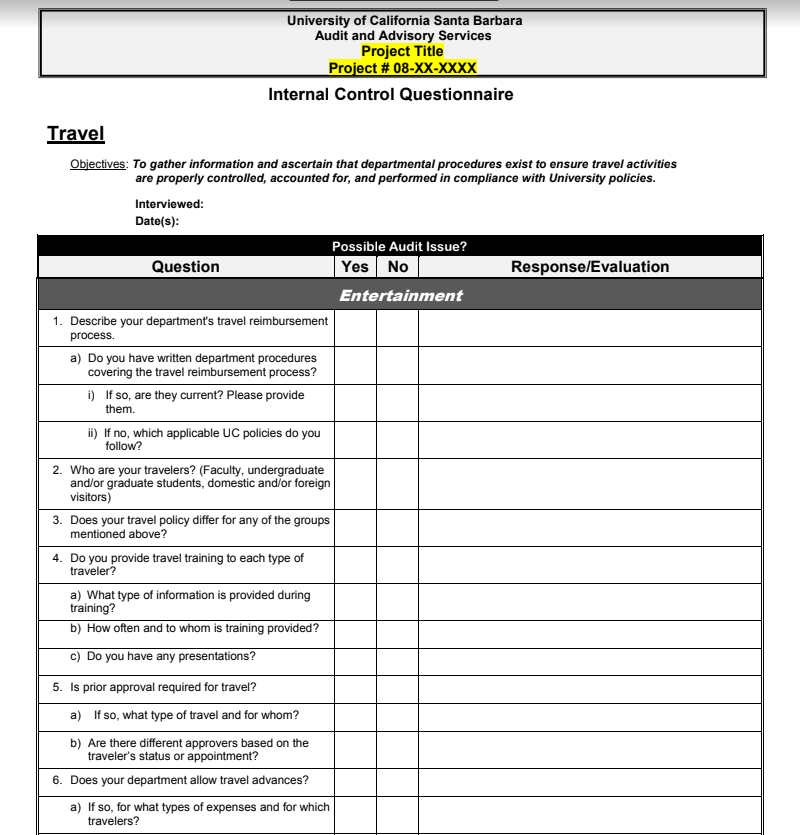 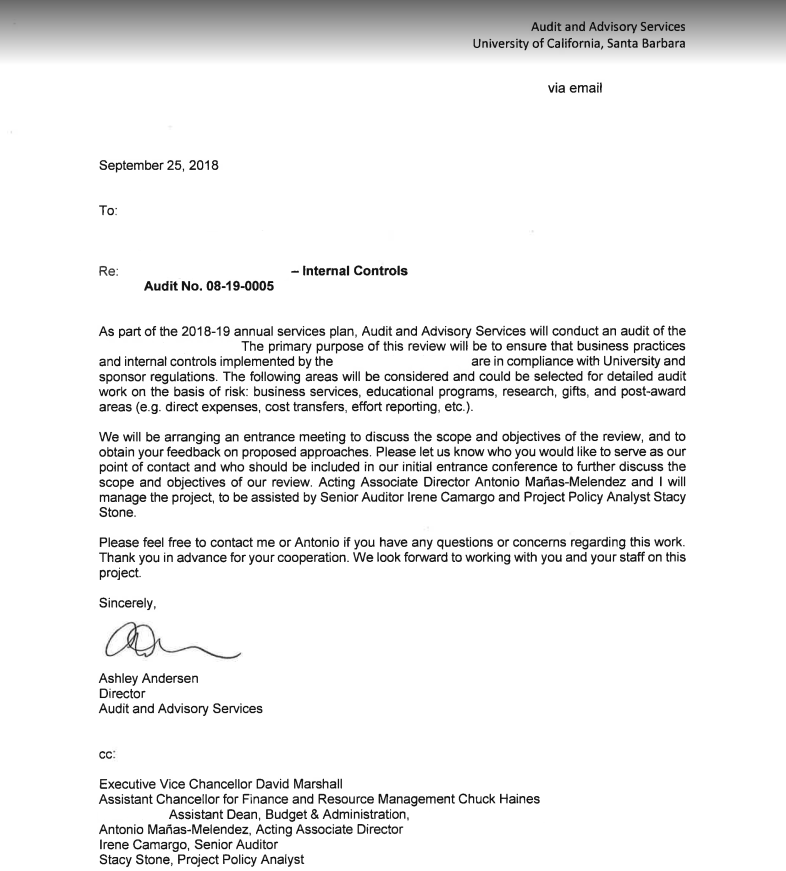 Internal Audit Roadmap
7. Issue Final Report
4. Risk Assessment
5. Field Work
3. Internal Control Questionnaires
6. Issue Draft Report and 
Exit Interview
8. Management Corrective Actions
 and Follow-up
Audit Notification-The Engagement Letter
2.  Entrance Meeting
6
Management Corrective Actions
Management corrective actions (MCAs) are the improvements and other actions that campus management agrees to take in response to the recommendations included in the department’s audit and advisory service reports. 

Each MCA has a date of completion.

We preform routine follow-ups to check on the status and ensure the MCA is complete by the date agreed upon.  

Extensions do happen, but any MCA that goes past 300 days gets reported by the Regents to the Chancellor.
7
Management Corrective Actions
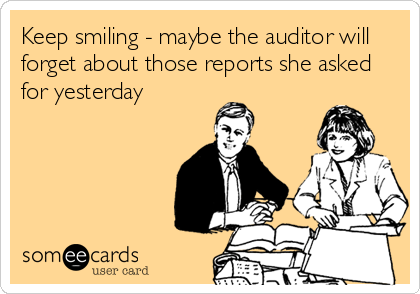 8
Audit Services plan
For fiscal year 2017-2018
9
Audit Services plan FY 2017-18
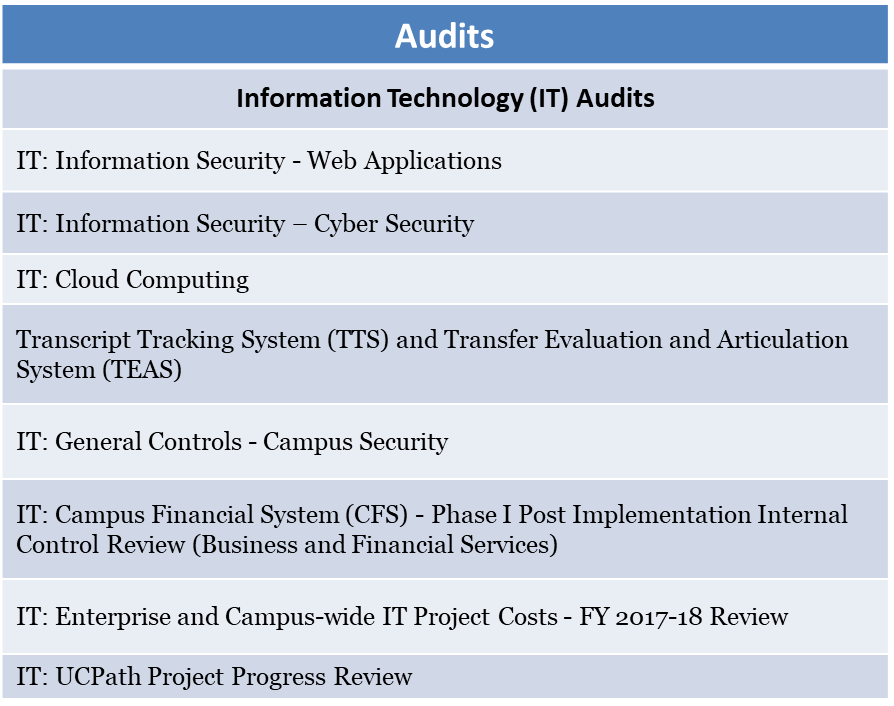 10
Audit Services plan FY 2017-18
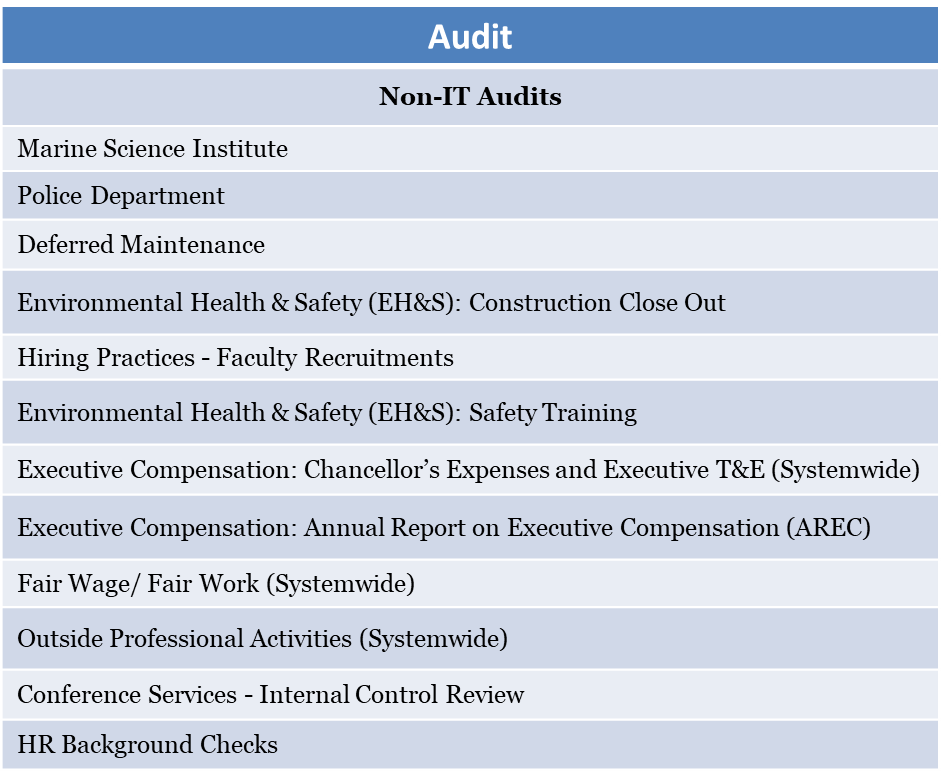 11
What would an auditor look for?
Generally, a good rule of thumb is, we audit against policy.
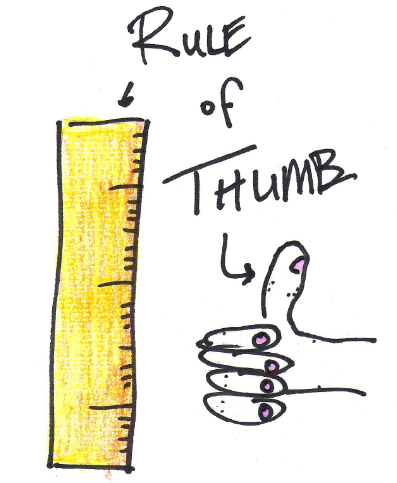 12
What would an auditor look for?
Travel Reimbursements
Verify that adequate supporting documentation exists. Specifically, test for the following:

Purpose of the trip, supporting records, and other information demonstrate that the travel is for University purposes. (An agenda, itemized receipt, or other supporting documentation for all registration fees.)
Reasonable transportation charges. 
Air travel - coach class air travel 
Automobile - the most economical route was used documented using mapquest
Bus, train fares, parking fees
Mileage reimbursement at correct rate
If the traveler mingled personal and business activities, an adequate explanation and records exist to demonstrate the University only paid for expenses directly associated with University business.
13
What would an auditor look for?
Travel Reimbursements

Verify that adequate supporting documentation exists. Specifically, test for the following:

Meals are within prescribed policy limits. 
Reasonable lodging expenses. (maximum lodging reimbursement of $275 per night, before taxes and mandatory hotel fees, exceptions are allowed if a hotel rate at $275 is not available, however traveler must submit additional documentation that support higher price)
Travel advance cleared with expense voucher.
Verify that an adequate review for appropriate authorization was performed.
14
What would an auditor look for?
Travel Reimbursements
Verify that adequate supporting documentation exists. Specifically, test for the following:

 The travel expense claim must be submitted to the disbursements/travel accounting office within a reasonable amount of time not to exceed 45 days after the end of a trip.
Review documentation to include:
Receipts for all airline expenses. (airline ticket, baggage fees, etc.)
Receipts for all lodging expenses incurred for domestic travel, except where per diems are authorized for lodging expenses.
Receipts that support the reimbursement claim for long-term foreign lodging that is charged to a federal fund source (whether reimbursed as a per diem or actual), should be kept on file within the department and retained for such periods as required by either the sponsor’s retention policy or UC retention policy.
Receipts for all rental car expenses.
15
What would an auditor look for?
Flexcard Receiving Documentation
Q – For FlexCard purchases, do we require proof of delivery and/or pick-up by the requester/recipient? Will and email alerting the faculty member that there order is ready suffice?  
A – No, an email alerting the faculty member that their order has been 	received will not suffice as evidence of proof of delivery contents. 

Scenario 1 - If the package has arrived in the central office and they send the faculty member an email telling him/her that the package can be picked up, then it was received by the central office and whoever received it in that office would indicate this in the documentation package, either by attaching a packing slip or paid invoice, or if none were included with the shipment, then by making a note on 	the order document stating that no packing slip/paid invoice was included but that it was indeed received on X date; the central office receiver would initial or sign this comment.

Scenario 2 – If items that are delivered directly to a faculty member or other staff member and bypass the 	central office, and faculty or staff members do not obtain a packing slip or paid invoice, throws out the document, or there was never one to begin with, then the department is asked to obtain an email from the staff person confirming delivery and receipt.  This can take the form of an email initiated by the financial person asking Prof. Smith “did you receive the laptop that was ordered from Amazon” and his or her affirmative response confirming item(s) received.
16
What would an auditor look for?
Audit Findings
Q – If there is a high employee turnover in the department , will the current staff be reprimanded based on prior poor practices?

A -  Audit reviews the process, not the person, so it is important that departmental procedures are written effectively and clearly to provide adequate guidance to staff.
17
What would an Auditor Look For?
Sponsored Projects

Cost overruns & cost transfers
Inadequate documentation of costs
Recharge activities with financial surpluses
Costs incurred outside of funding period
Recharge rates not approved or not applied consistently to all users
Object coding errors
Unallowable costs charged to a project
Effort Reporting not properly certified or filed timely
Technical reports not filed on time
18
What would An Auditor Look For?
Sponsored Projects

Questioned costs are likely to be the major financial issue resulting from an audit, and generally relate to the following:

Unallowable Costs are costs specifically not allowed under the general and specific requirements or conditions of the award. 
Undocumented Costs are costs charged to an award for which detailed documentation does not exist.
Unapproved Costs are costs for which the award requires approval and no evidence of approval can be found, and the costs are not included in the award budget.
19
Sponsored Projects - Potential Impacts of Adverse Audit Findings
Cost Disallowances
Errors in financial transactions found in a federal audit may result in a disallowance of the costs involved. Such disallowances are subject to reimbursement to the federal agency from departmental fund sources.
 
A relatively small number of errors found in an audit sample of financial entries of a particular type may be projected over the total population of similar entries to develop an audit finding which may translate into a very large cost disallowance.
20
Sponsored Projects - Potential Impacts of Adverse Audit Findings
Cost Disallowances
 
	Federal auditors have started to use data mining and analytical tools to examine financial data.

	This means that there is potential for every transaction to receive at least some level of scrutiny during an audit.
21
Sponsored Projects - How to avoid audit issues
Documents supporting all financial activity should be complete, properly approved, & retained per UCOP retention schedule following project completion. (https://recordsretention.ucop.edu)

Financial activity should be actively monitored & compared to project budgets to avoid cost overruns.  PIs should be kept informed of the financial status of their projects on a regular basis.

Charges to a contract/grant must (1) represent costs incurred to benefit the specific project, (2) be reasonable costs of performing the award work, (3) be consistent with the project budget, and (4) be allowable under federal costing guidelines.
22
Sponsored Projects - How to avoid audit issues
Cost transfers should be avoided. When absolutely necessary to transfer costs between projects, transfer policy requirements should be strictly followed.

Required reports should be filed on a timely basis.

When in doubt, seek assistance.

Refer to policies, procedures, and other references, including on-line information sources. 
Contact Extramural Funds staff in  Business & Financial Services or the Office of Research.
23
External audit activity
Audit and Advisory Services has responsibility, or shared responsibility, for the oversight of external audits by federal, state, and local agencies and other entities. 


As part of this responsibility, the department tracks external audit activity and reports audit progress and results to the UCSB Audit Committee and senior management.
24
External audit activity
The department also functions as external audit coordinator for some audits, primarily by providing logistical support and by facilitating responses to requests for information and data by the auditing agencies. 


External audits include both financial and non-financial audits performed or required by agencies that provide funding for sponsored projects and other campus efforts.
25
Fraud & Whistleblower Program Overview
The Whistleblower Unit is no longer a part of Audit and Advisory Services, but we work closely to assist each other in risk identification. 


Investigations are independent evaluations of allegations generally focused on improper governmental activities, including misuse of university resources, fraud, financial irregularities, significant control weaknesses, and unethical behavior or actions.
26
Why do people commit fraud?
Opportunity
Pressure
Rationalization
27
Why do people commit fraud?
• Person is under PRESSURE because of
personal debt
an addiction (gambling, drugs, etc.)
desire to live the high life – not attaining personal status
scrambling to meet sales quotas
scrambling to deliver better numbers to his investors
• Person sees an OPPORTUNITY to commit fraud
writes and approve disbursements with any oversight from his bosses
knows no one is looking or paying attention
• Person RATIONALIZES to himself
I deserve this
I’m only borrowing a little
I’ll pay it back
28
Why do we care?
Reputation of the Institution
Employee Morale
Costs of Human Resources and Investigations
Fraud Undermines Every Aspect of the University’s Mission:
Teaching 
Research
Public Service
29
Fraud Red Flags
Living Beyond Mean
Financial Difficulties
Unusually Close Association with Vendor / Customer
Wheeler-Dealer Attitude
Control Issues / Unwilling to Work with Others
Divorce / Family Troubles
Irritability / Suspicious / Defensiveness
Addiction Problems
Complained about Inadequate Pay
Refusal to Take Vacations
Excessive Pressure within Organization
Past Employment-Related or Legal-Related Problems
Social Isolation
Excessive Family-Peer Pressure
Complained about Lack of Authority
Instability in Life Circumstances 

2018 Report to the Nations, Copyright 2018 by the Association of Certified Fraud Examiners
30
What can YOU do about it?
YOU are the biggest asset for detection of fraud at our institution.  

If you see something, say something.
31
resources
Audit and Advisory Services Website 
(includes each year’s services plan): 
http://www.audit.ucsb.edu 

UCOP Audit Report Repository:
http://www.ucop.edu/audit/reports/?action=public_search

UC Whistleblower 
Whistleblower website:
   http://www.vcadmin.ucsb.edu/whistleblower
Whistleblower Hotline:                                    http://www.universityofcalifornia.edu/hotline
Whistleblower Hotline Phone:                   
 800-403-4744
32
Contact us
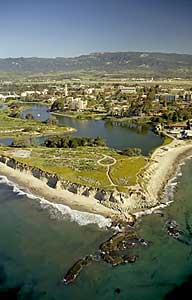 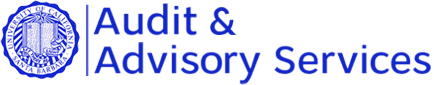 Office Location:
UCSB Audit and Advisory ServicesBuilding 533 (Robertson Gym)Santa Barbara, CA 93106-5140


Ashley Andersen 
aeandersen@ucsb.edu
805.893.4080 

Antonio Manas-Melendez 
antonio.m.melendez@audit.ucsb.edu 
805.893.5344

Irene Camargo 
irene.camargo@audit.ucsb.edu
805.893.3938
33
Questions?
34